INTRODUCING 
PROJECT COMPASSION
for Parishes
ABOUT THE THEME
FOR ALL FUTURE GENERATIONS
This year, the theme asks us to think about the great yes that Mary spoke when the angel told her she was to become the mother of Jesus. She freely accepted God’s invitation to take up a unique place in the history of the human family. 
The prayer Mary shared with her cousin Elizabeth says, “all generations will call me blessed”. Her yes is for all future generations. May ours be too!
And Mary said,
“Surely, from now on 
all generations will call me blessed.”

Luke 1:48
For over 55 years, Caritas Australia has worked hand in hand with the most marginalised and remote communities in Australia and overseas to confront the challenges of poverty.
Laxmi’s story


Nepal
LAXMI’S STORY
NEPAL
Laxmi is 16 years old. She lives with her mother and siblings in Jajarkot, a remote district in Nepal where almost half of the population live below the poverty line. 
Despite her family not having very much money, Laxmi’s parents were determined that their daughter receive an education.  ​
NEPAL
LAXMI’S STORY
NEPAL
Laxmi loved going to school. She joined a child’s club at her school that was run with the support of Caritas Australia’s partner, Caritas Nepal. 
The club supports students to participate in extracurricular activities to develop their speaking, writing and leadership skills.
LAXMI’S STORY
NEPAL
The children also organise awareness-raising activities. Activities include public rallies, street dramas and putting up posters to highlight different issues such as child rights. ​
Laxmi has now finished school, but she continues to be involved in the child’s club, mentoring the next generation of young leaders.
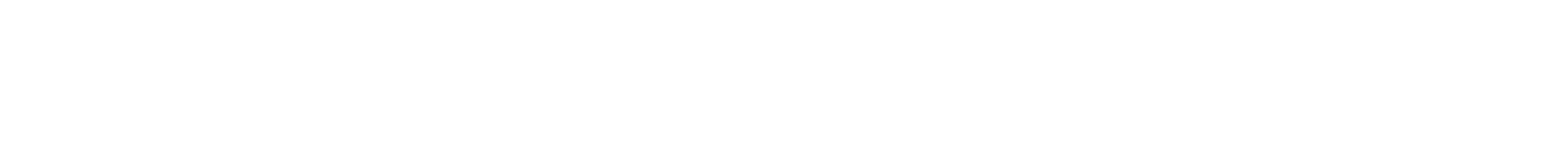 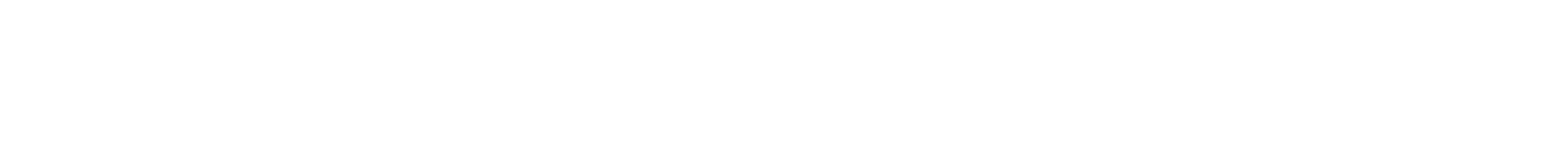 Laxmi has come to realise that her voice matters 
and that her actions can make a difference.
Since 2018, Caritas Nepal has supported more than 5,000 children through the child’s clubs.
With her fellow child’s club members, Laxmi lobbied to have water taps installed at school.
Laxmi dreams of becoming an engineer and is now studying a Diploma in Civil Engineering. ​
“If I don't get to study, then I'll experience hardship. I'll have to struggle like mother. If I don't get to study, then I'll have no knowledge. I know we can only get good employment after we study.”

Laxmi
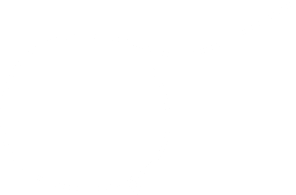 TEREESA’SSTORY


Australia
Tereesa’s Story
AUSTRALIA
Tereesa is a proud Gamilaroi woman. She lives on Darug Country, in Western Sydney, Australia.
Tereesa’s high school education was cut short when she became pregnant at 16. As time passed, her family grew, but she was unable to afford to rent a house and make a home for her children.
Australia
TEREESA’S STORY
AUSTRALIA
“I was homeless. I didn’t have a place to call home… my kids never had a connection to the community,” Tereesa said.
Determined to create a better future for her children, Tereesa discovered the Young Mums and Bubs Group at Baabayn Aboriginal Corporation, supported by Caritas Australia.
TEREESA’S STORY
AUSTRALIA
Baabayn means ‘ancestral woman’ in Gumbaynggirr language. 
It was founded by five Elders and aims to support its community to heal from the past and nurture their sense of confidence and pride into the future.  “It's a belonging place,” said Auntie Jenny, one of Baabayn’s founders.   ​
TEREESA’S STORY
AUSTRALIA
At Baabayn, Tereesa was able to hear stories from Elders and reconnect with her culture. She was also able to access housing support services and further education. 
Tereesa flourished as an artist. In 2022, four of her artworks were projected onto Wulugul Walk at Barangaroo, as part of Sydney’s Vivid Light festival.
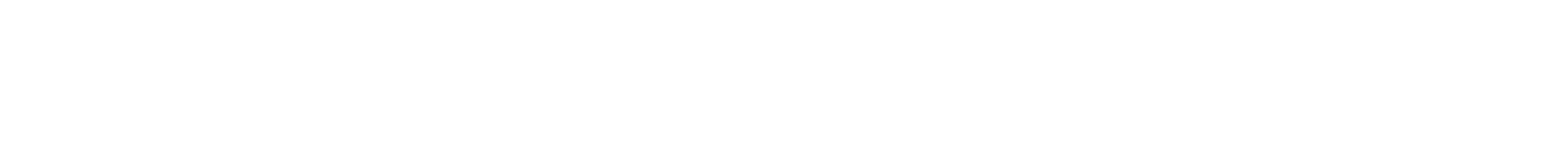 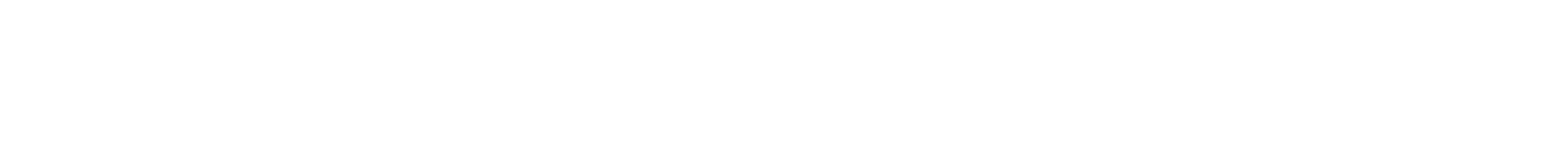 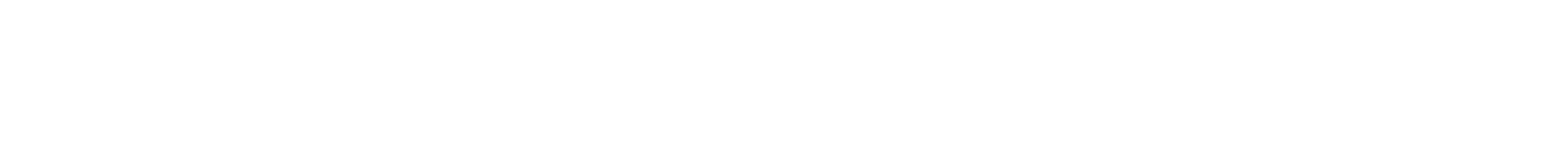 With your support, Baabayn can continue to help young mothers keep their culture strong for future generations.
Young mothers learn skills in arts and crafts, income generation, parenting and financial literacy. ​
After working as a volunteer, Tereesa was offered a paid role with the Mums and Bubs group at Baabayn.
Today, Tereesa is studying Community Services so that she can give back to her community.
“When I paint, every painting has a story. And my story is very long… I don't think I'd be the person I am today without Baabayn.”

Tereesa   ​
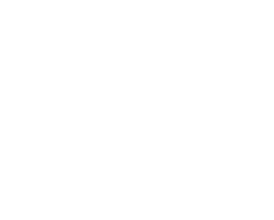 PRISCILLA’SSTORY


Zimbabwe
Priscilla’s story
zimbabwe
Priscilla lives in the Hwange region in Zimbabwe. Here, the impacts of climate change such as drought, poor quality soils and high temperatures have made it much harder to grow enough food. 
With almost half the population living in extreme poverty, many families are at risk of extreme hunger.  ​
Zimbabwe
PRISCILLA’S STORY
ZIMBABWE
Priscilla lives with her husband and two of their grandchildren. 
During times of intense drought and food shortages, Priscilla had to commute to the town centre and wait in long queues to collect food. “It was stressful because we didn’t know what to give our children because there was nothing to give them,” Priscilla said.  ​
PRISCILLA’S STORY
ZIMBABWE
In 2019, Priscilla joined the Zimbabwe Integrated Community Development Program, run by Caritas Australia’s partner, Caritas Hwange. 
Priscilla and her community learnt conservation farming techniques that help increase their harvests. Priscilla now trains and supports others too.
PRISCILLA’S STORY
ZIMBABWE
Priscilla used the funds from her bumper harvest to start poultry farming. She sells eggs to pay for her grandchildren’s school fees, books and stationery. 
The poultry farming also provides a safety net for Priscilla and her family during times of hardship, like the current drought.   ​
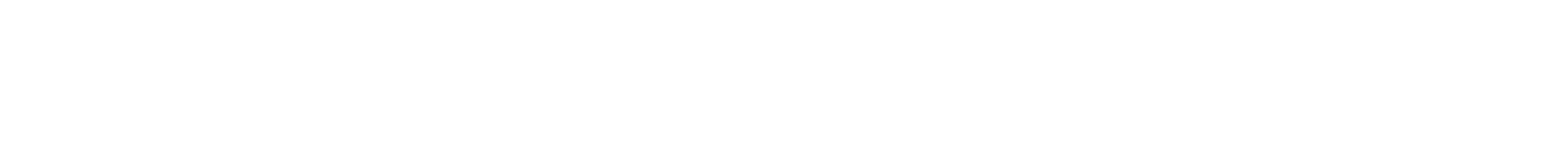 With your support, Priscilla’s community has the techniques and resources it needs to grow in resilience .
Caritas Hwange rehabilitated a community dam so cattle can have access to water all year.
Priscilla and her community boost their food security with a community nutrition garden.
The knowledge Priscilla has gained is helping future generations learn too.
“Today we have knowledge and skills that we didn’t have before and are able to use to earn a living.”  ​

Priscilla
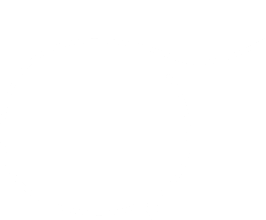 THU’SSTORY


Vietnam
Thu’s story
vietnam
Thu lives in Vietnam. 
Vietnam has made significant economic and social progress since the end of the Vietnam War in 1975, but poverty and inequality remain widespread. The repercussions of land mines and chemical warfare can be seen in the large numbers of people living with a disability.
Vietnam
THU’S STORY
VIETNAM
When Thu was 12 years old, he stepped on an unexploded land mine and lost his leg. 
Living with a disability in rural Vietnam presented many challenges for Thu, who worked mainly as a rice farmer. Thu also took on the role of caring for his wife, Linh, after she suffered a stroke.
THU’S STORY
VIETNAM
Determined to turn their lives around, Thu and Linh joined the Empowerment of People with Disabilities program. 
The program is run by Caritas Australia’s partner in Vietnam, the Centre for Sustainable Rural Development. It helps people living with disabilities establish saving and loans groups.
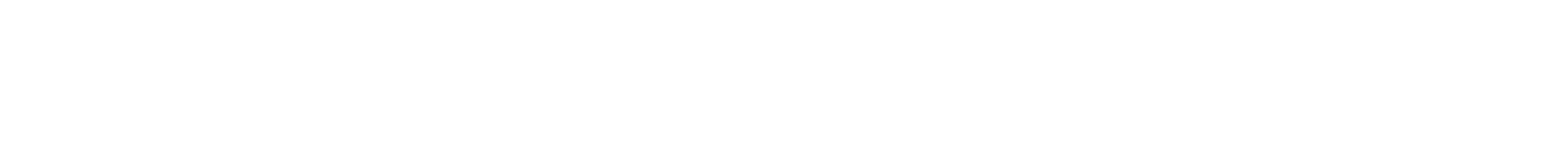 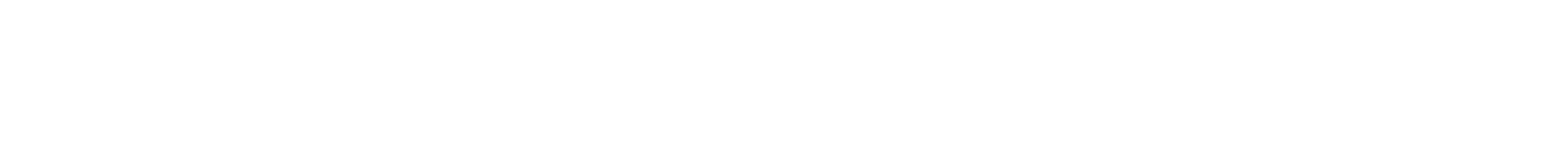 With your generosity, the program has supported more than 6,300 people in Vietnam in the last financial year! ​
Linh’s physical and mental wellbeing has improved and she is becoming more independent.
Thu joined an incense-making group to generate extra income, which he plans to invest in livestock.
Thu and others living with a disability gather to socialise, support and learn from each other.
“I am grateful to Caritas Australia for the help they give to people living with disability like me and my wife.” 

Thu
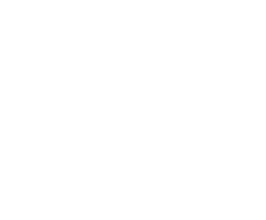 SUPPORTERS
Caritas Australia’s Code of Conduct demonstrates our commitment to treating others with respect and dignity; keeping everyone safe; protecting the rights of everyone, especially children and vulnerable adults; using Caritas Australia’s money, resources and information responsibly; and acting with integrity. ​​
Learning about global social and ecological justice issues can be overwhelming. If there is anything in our work or resources that concerns you, you can lodge your concern via our website: https://www.caritas.org.au/complaints/ ​​
Caritas Australia appreciates the unique and valuable perspectives young people have to offer. We would love to receive your ideas and feedback. If you have a suggestion on how we can improve our resources please email: education@caritas.org.au
PHOTO CREDITS
Laxmi’s Story (Nepal) - Richard Wainwright/Caritas Australia
Tereesa’s Story (Australia) – Richard Wainwright/Caritas Australia
Priscilla’s Story (Zimbabwe) – Richard Wainwright/Caritas Australia
Thu’s Story (Vietnam) – Phan Tan Lam/Caritas Australia
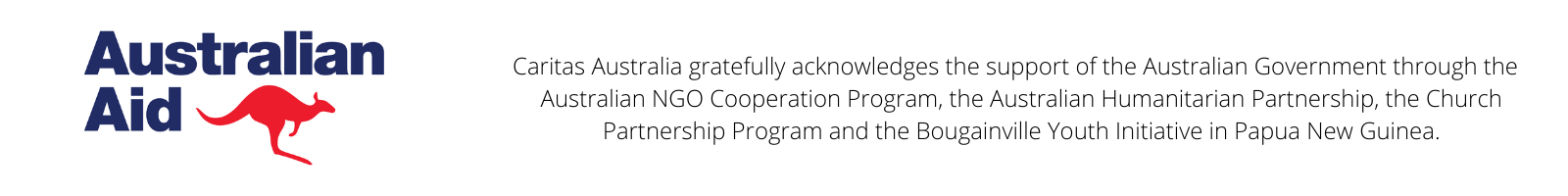 Caritas Australia gratefully acknowledges the support of the Australian Government through the Australian NGO Cooperation Program.